New Girl in School
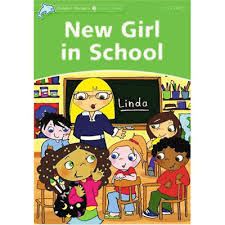 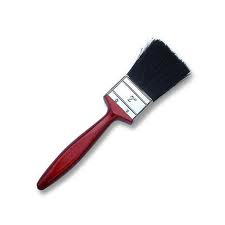 brush
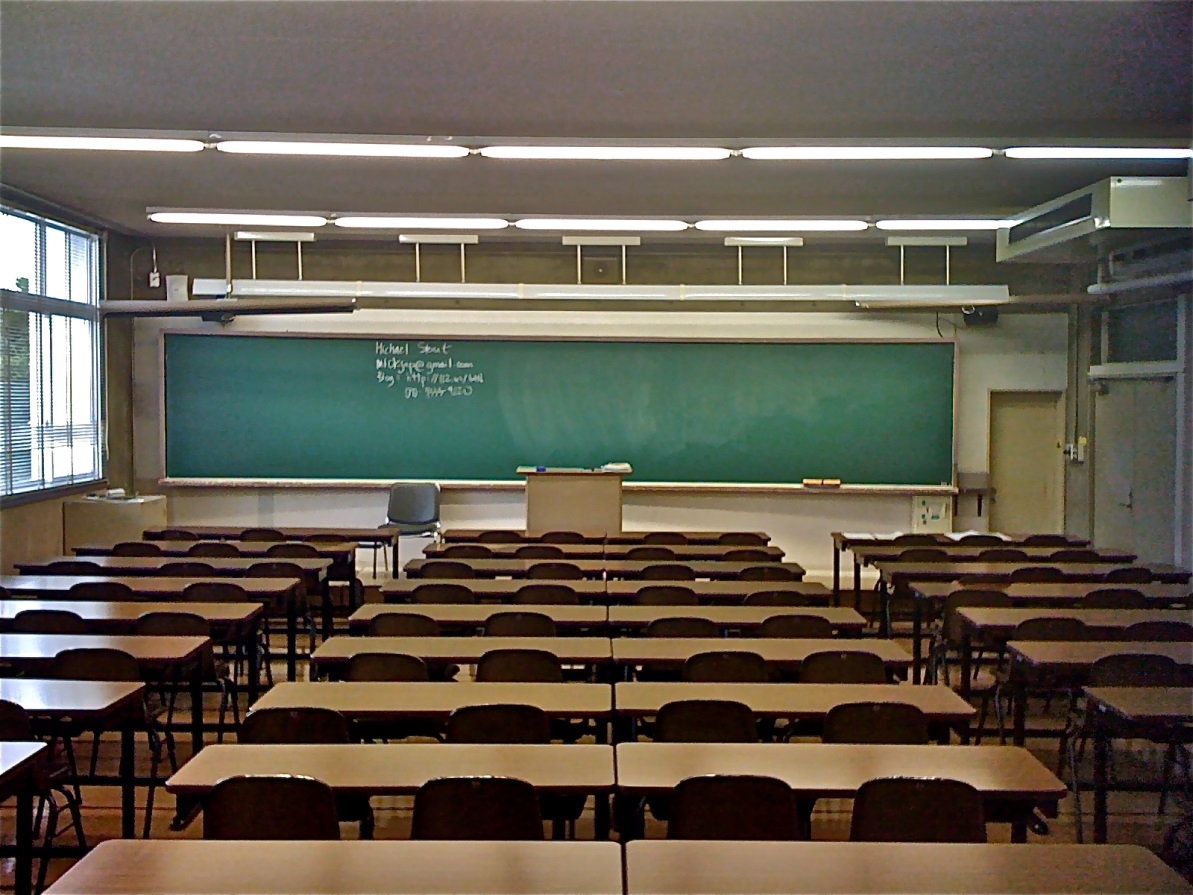 classroom
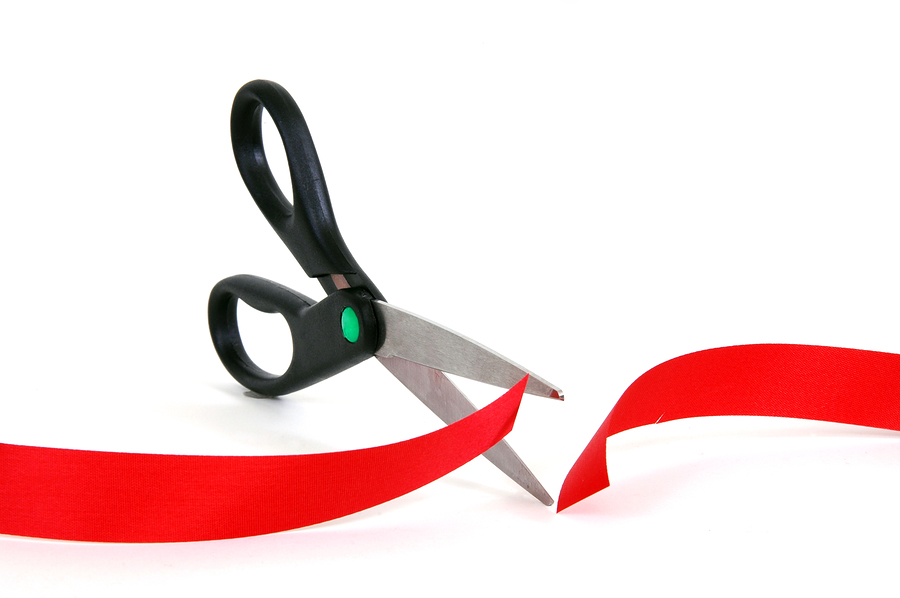 cut
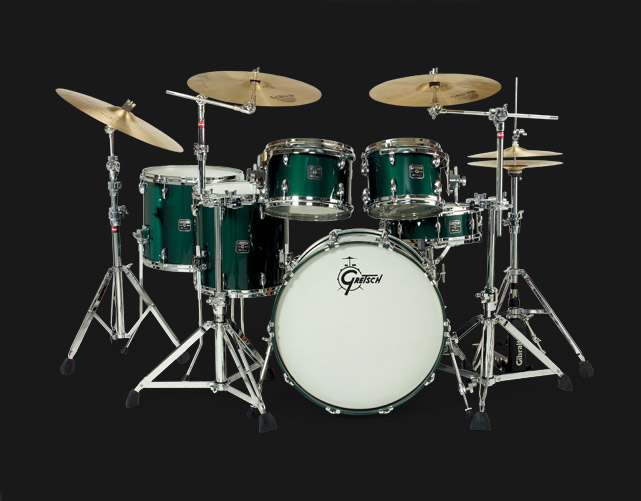 drums
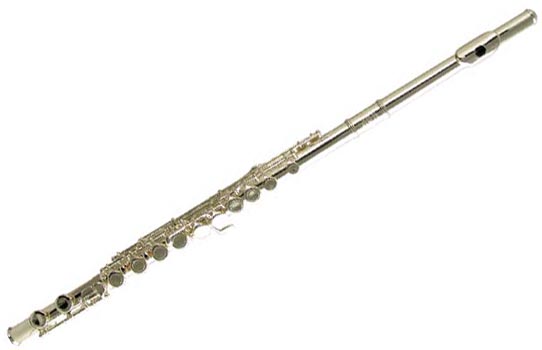 flute
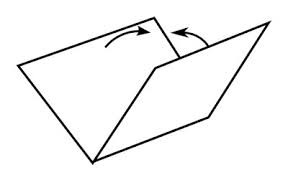 fold
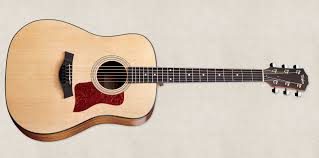 guitar
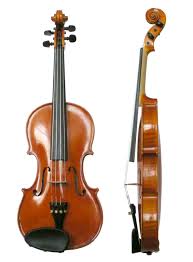 violin
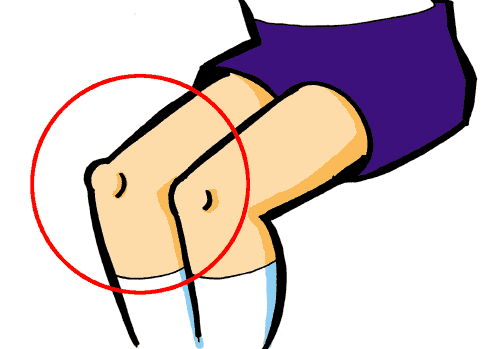 knee
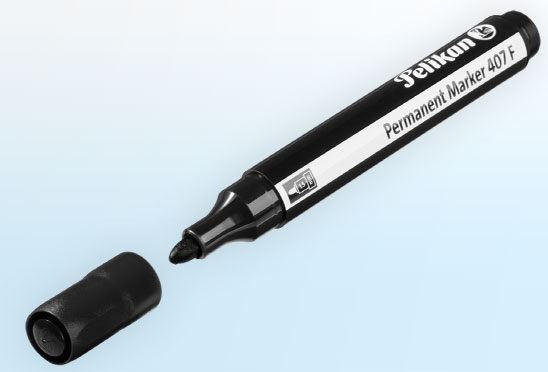 marker
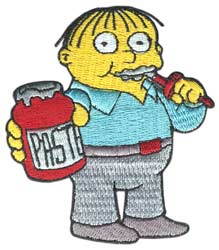 paste
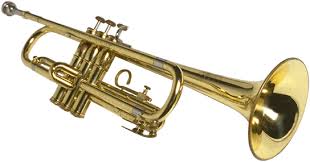 trumpet
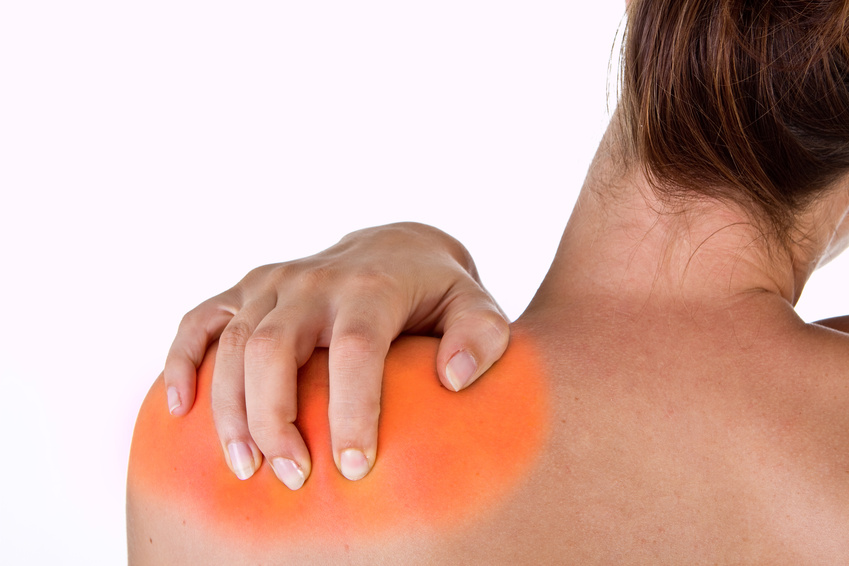 shoulder
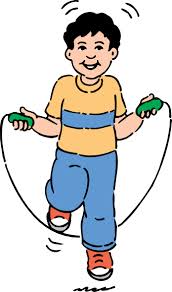 skip
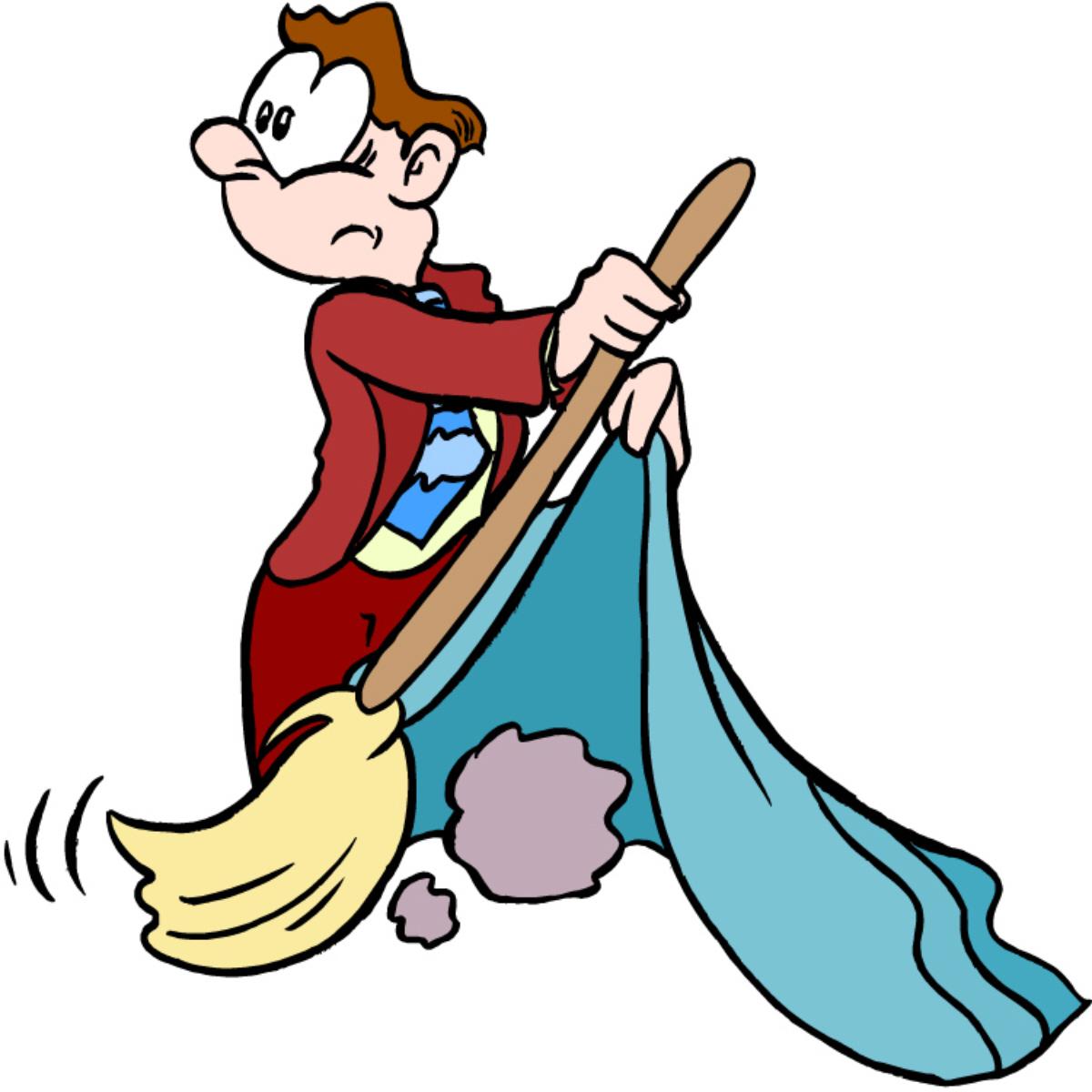 sweep
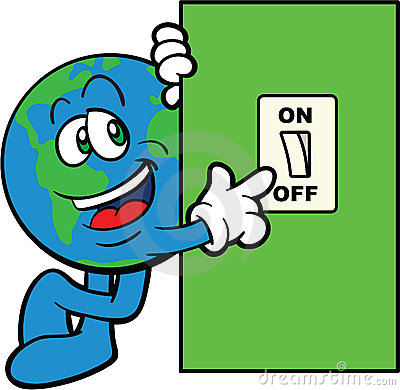 switch off
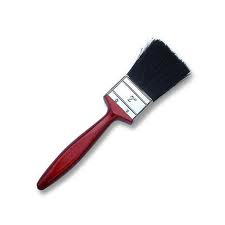 brush
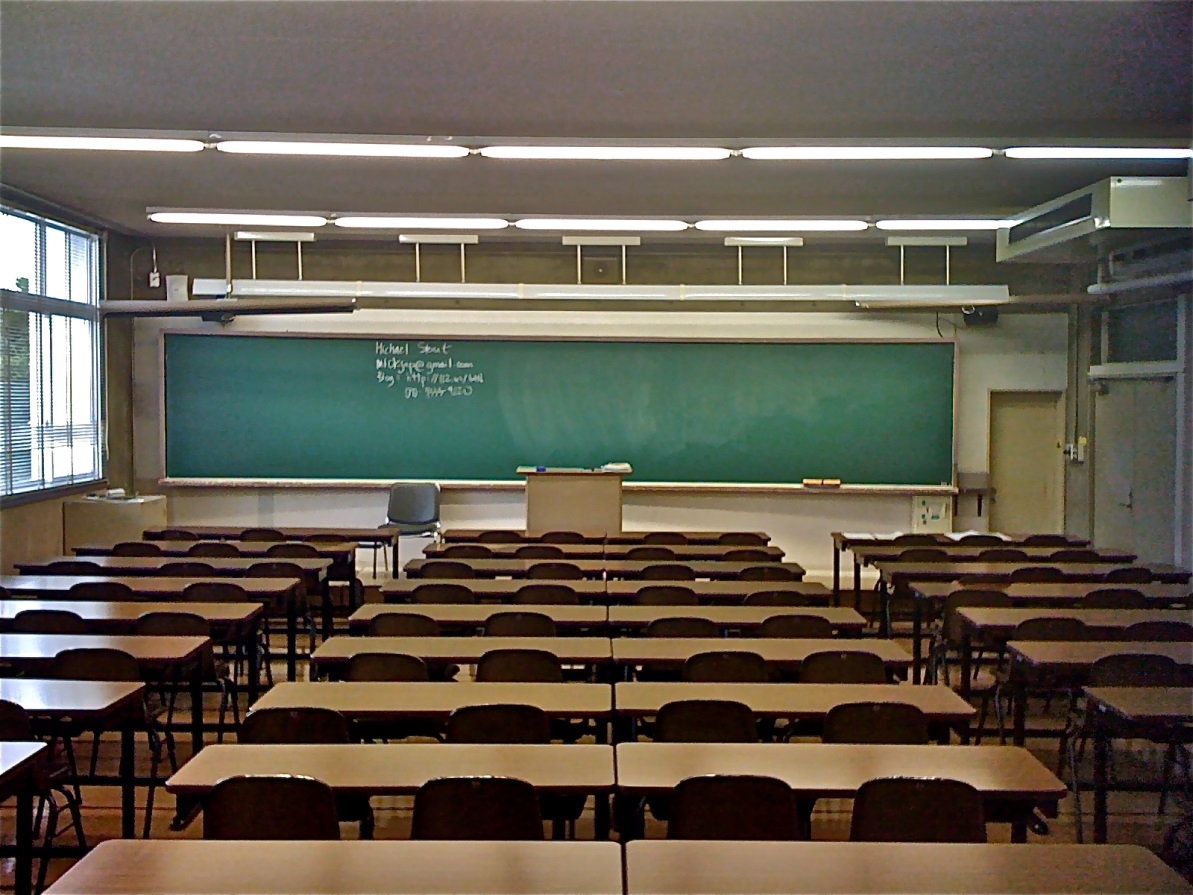 classroom
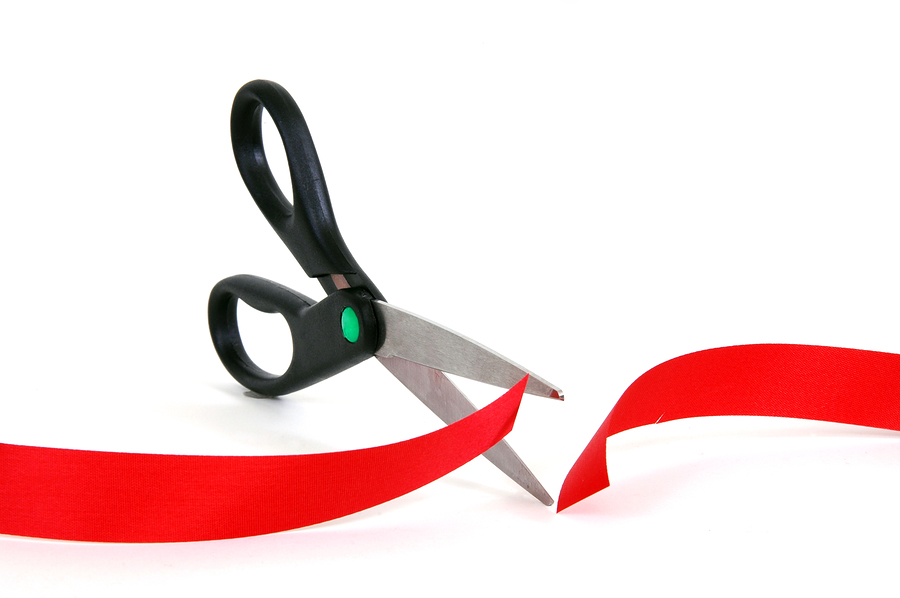 cut
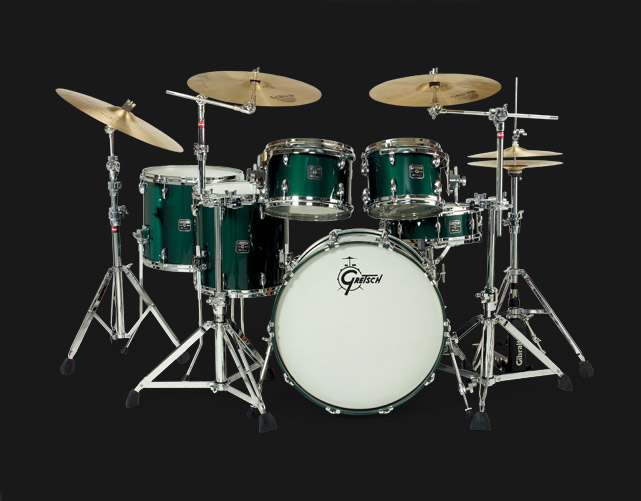 drums
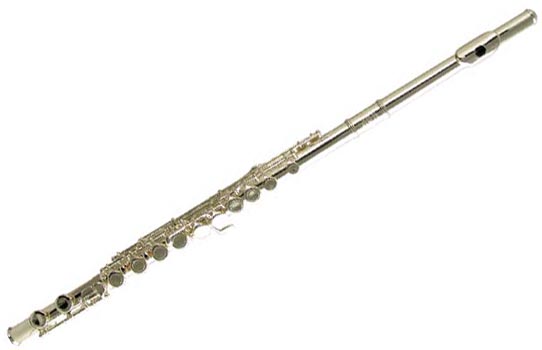 flute
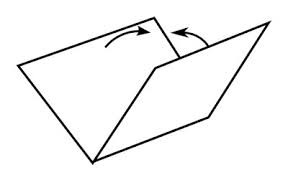 fold
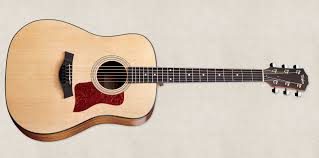 guitar
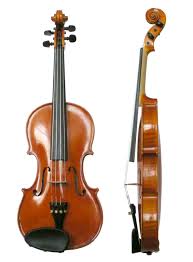 violin
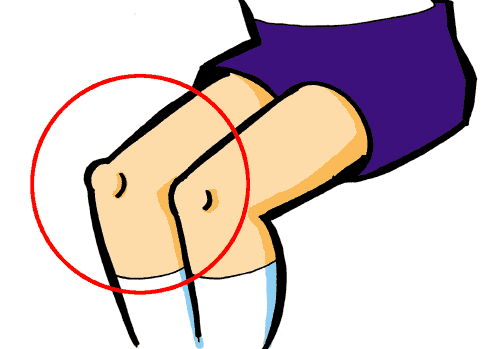 knee
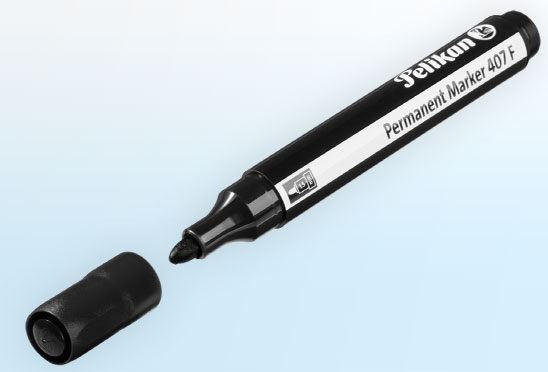 marker
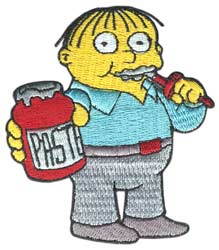 paste
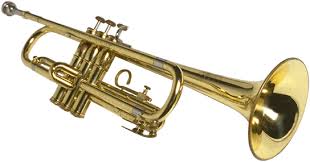 trumpet
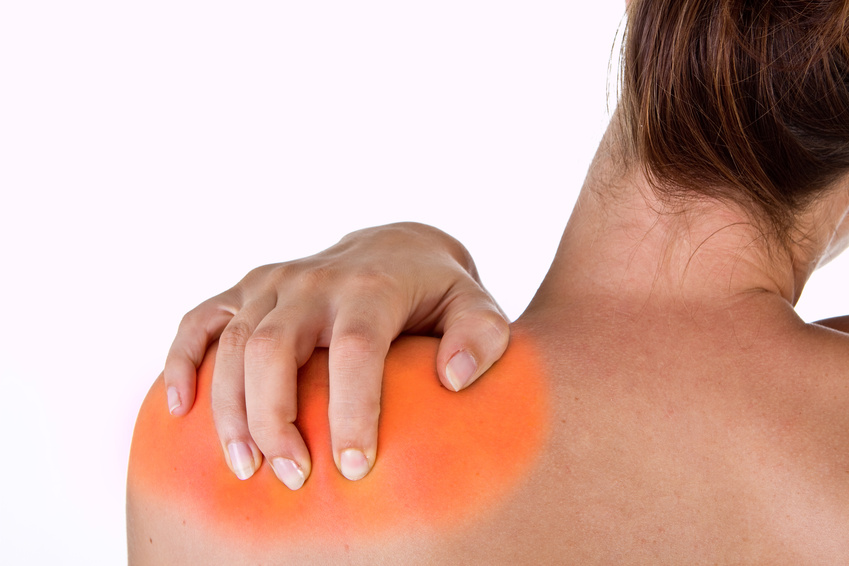 shoulder
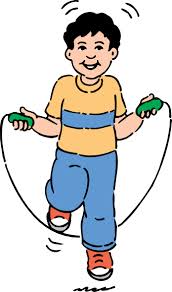 skip
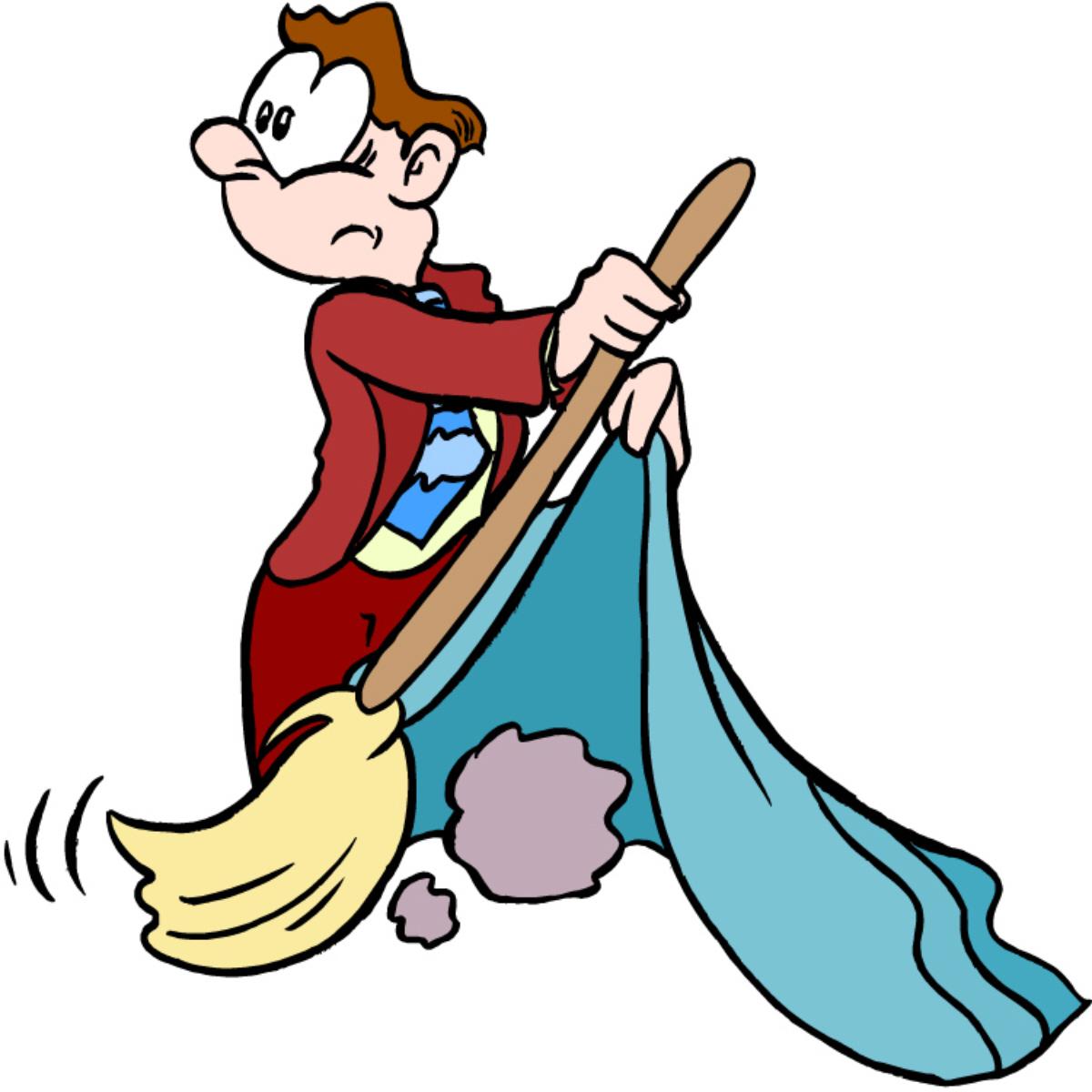 sweep
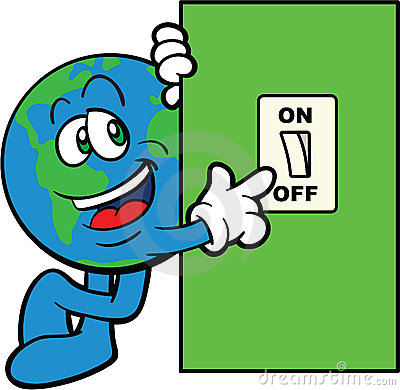 switch off